«Здоровье старшему поколению, скандинавская ходьба» .
Скандинавская ходьба -это уникальный вид фитнеса, представляющий собой ходьбу со специальными палками.
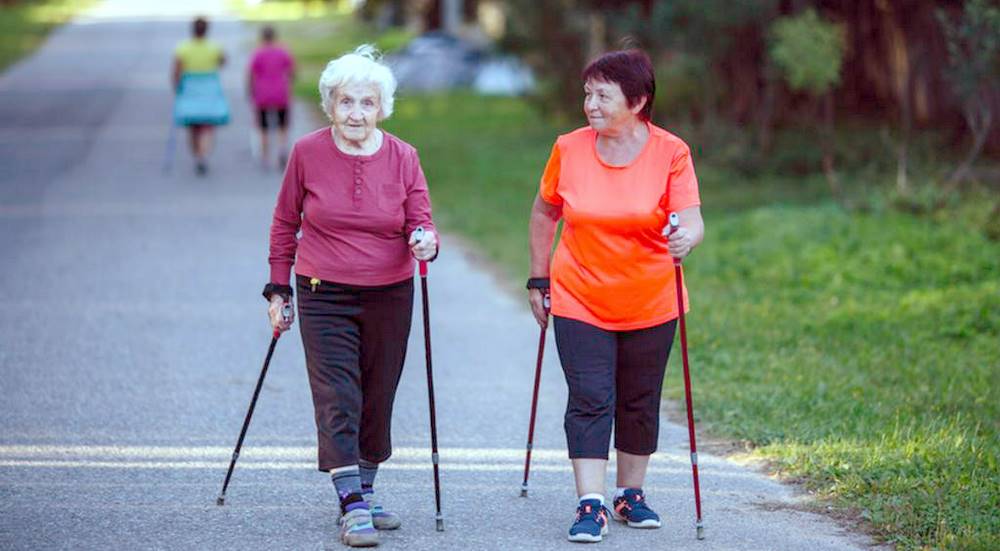 Причины популярности скандинавской ходьбы1.ПростотаПосле нескольких занятий с инструктором вы освоите правильную технику, которая даст заметный эффект.2.ЭффективностьВ отличие от обычной ходьбы, при ходьбе с палками используется до 90% мышц тела и сжигается на 40% больше калорий. Распределяя нагрузку с ног на руки, повышается выносливость и увеличивается длительность тренировки.3. Доступность.Скандинавской ходьбой можно заниматься в любой местности в любое время года: зимой, весной, летом или осенью, на курорте, на городской набережной или в парке, в компании друзей или в одиночку - достаточно просто взять палки в руки и сделать первый шаг к здоровью.От вас не потребуется вложение денег на экипировку, приобретение дорогостоящего абонемента в фитнес-клуб, вы не привязаны к месту проведения занятий, не подстраиваетесь под режим группы.
Правильная техника при северной ходьбе
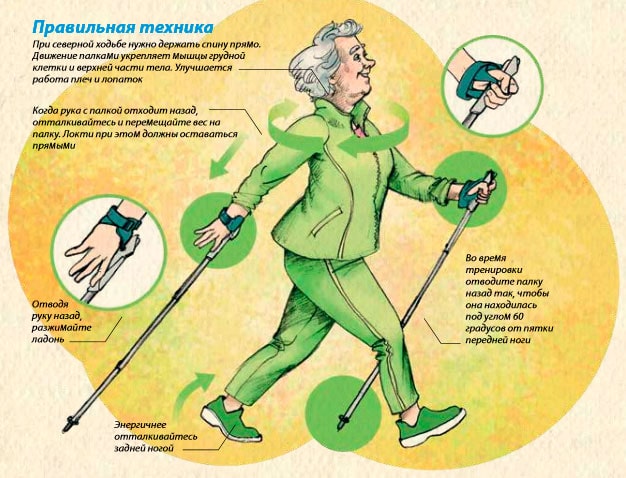 Снаряжение при скандинавской ходьбеОбувь. Обувь не должна ограничивать движение. Избегайте обуви с жесткой подошвой. Рекомендуется выбирать удобную и гибкую обувь с хорошим сцеплением с дорогой. Конечно, в этом случае отлично подойдут кроссовки.Одежда. Рекомендуется легкая одежда, подходящая для конкретных погодных условий. Лучше надеть несколько слоев легкой одежды, чем тяжелой и толстой. В холодную и влажную погоду можно надеть непромокаемую куртку и легкие перчатки. Не следует надевать хлопковые футболки, носки и джинсы, которые быстро увлажняются и становятся липкими и тяжелыми.Палки. Рассчитать длину палок очень просто. Необходимо умножить ваш рост в сантиметрах на коэффициент 0,68, а затем округлить вверх или вниз до ближайших 5 см. Например, если ваш рост составляет 168 см х 0,68 = 114 см, выберите палки длиной 115 см.
Самое главное!
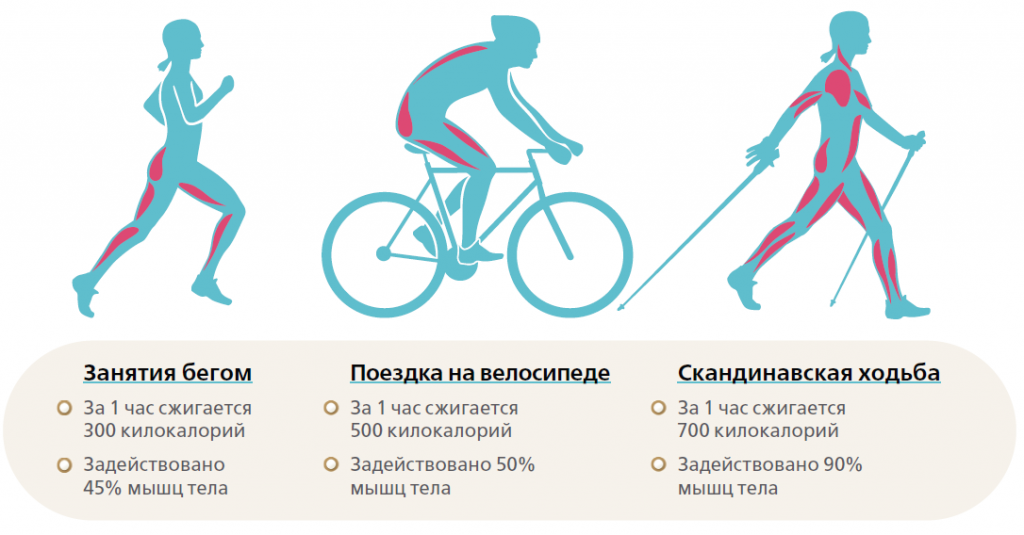 Скандинавская ходьба доступна всем и каждому, помогает решить многие проблемы со здоровьем, влиться в новый круг общения, и при этом является практически не затратным видом фитнеса. Достаточно лишь встать с дивана и взять палки – и ваша жизнь измениться к лучшему!
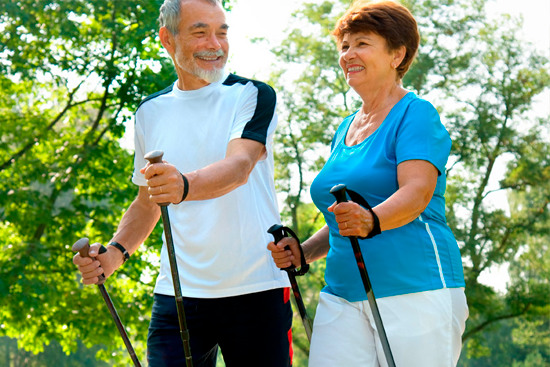 Спасибо за внимание
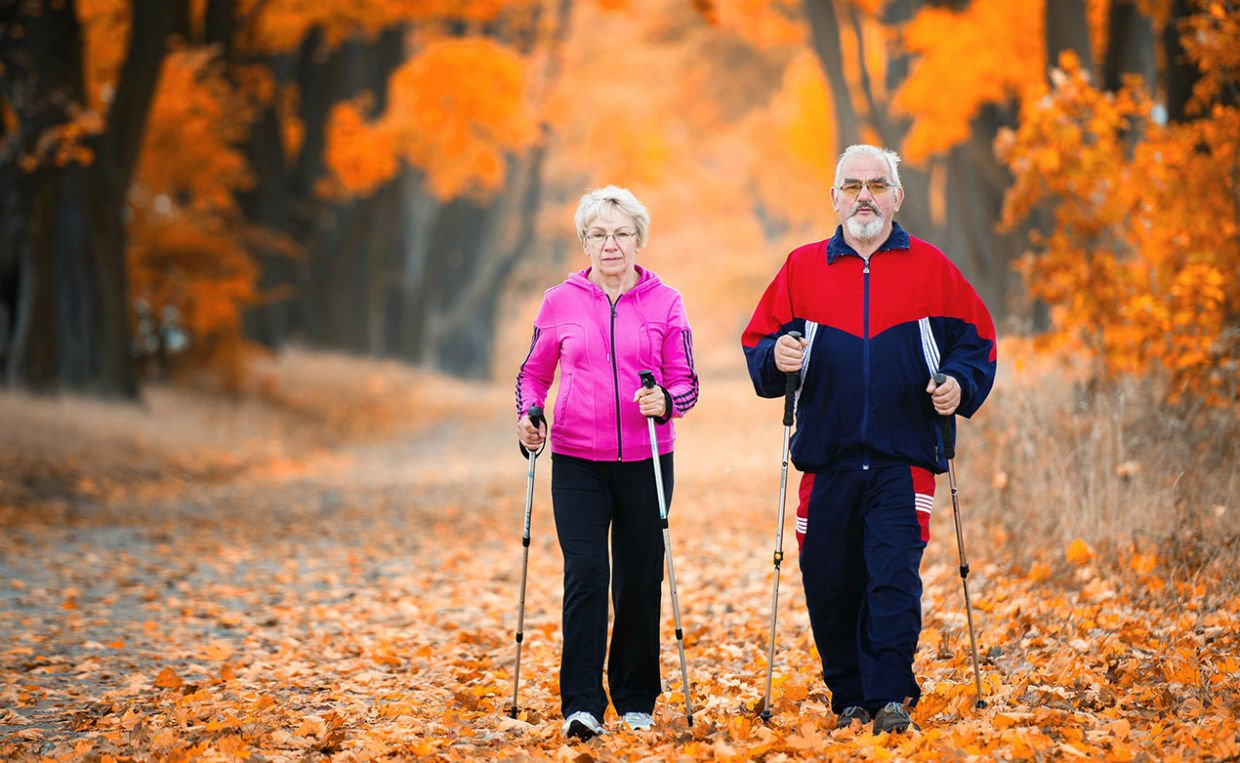